Муниципальное бюджетное дошкольное образовательное учреждение «Детский сад № 53»Лин-проект«Сокращение времени надевания детей II младшей группы на прогулку в холодное время года (октябрь-март)»
Г. Ленинск-Кузнецкий 2021г.
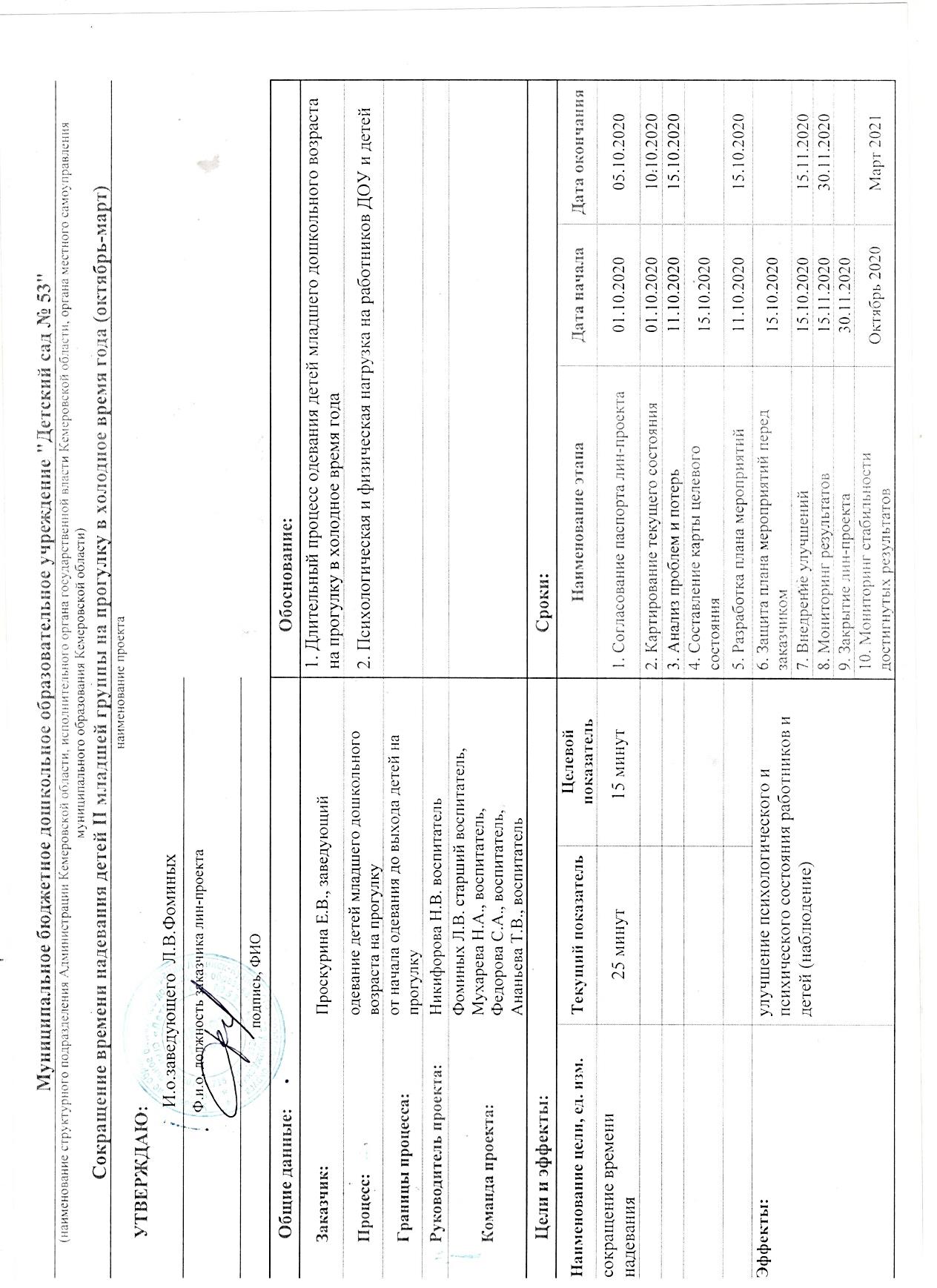 Карта текущего состояния
2
1
4
1
2
1
2
2
1
3
1
3
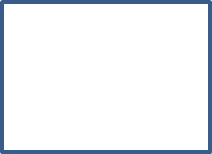 5
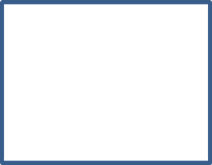 Приемная
Дети выходят в приемную
Мин 0,5
Мах. 1
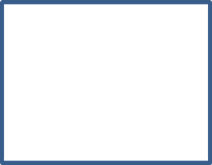 Приемная
Дети снимают групповую одежду
Мин 4
Мах. 5
4
Приемная
Дети надевают легкую одежду 
Мин 10
Мах. 10
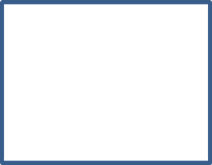 Приемная
Дети надевают верхнюю одежду 
Мин 1,5
Мах. 2
Приемная
Дети складывают групповую одежду в кабинки
Мин 1
Мах. 1
6
6
9
5
7
9
1
6
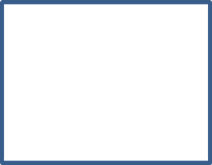 Коридор
Дети выходят на прогулку
Мин 0,5
Мах. 1
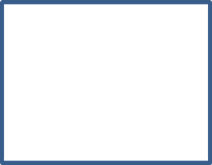 Коридор
Дети берут свою обувь визу кабинки
Мин 2
Мах. 2
7
1
2
4
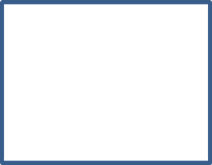 1
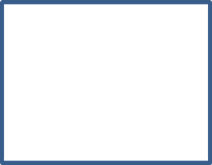 5
8
Коридор
Дети выходят в фойе
Мин 1
Мах. 1
Коридор
Дети обуваются
Мин 2
Мах. 2
9
6
6
Перечень проблем
1.Большое скопление людей на маленькой площади
2.Разная скорость надевания , одевания и обувания детей
3.Кабинка занята верхней и сменной одеждой
4.Дети путают  свою одежду и обувь
5.Нет навыков застегивания пуговиц и замков
6.Возникновение конфликтных ситуаций. Шумно.
7.Дети потеют.
8.Безопасность
9.Дети не слышат инструкций воспитателя или мл.воспитателя
9
8
7
9
8
7
ВПП      Мин 22,5        Мах. 25
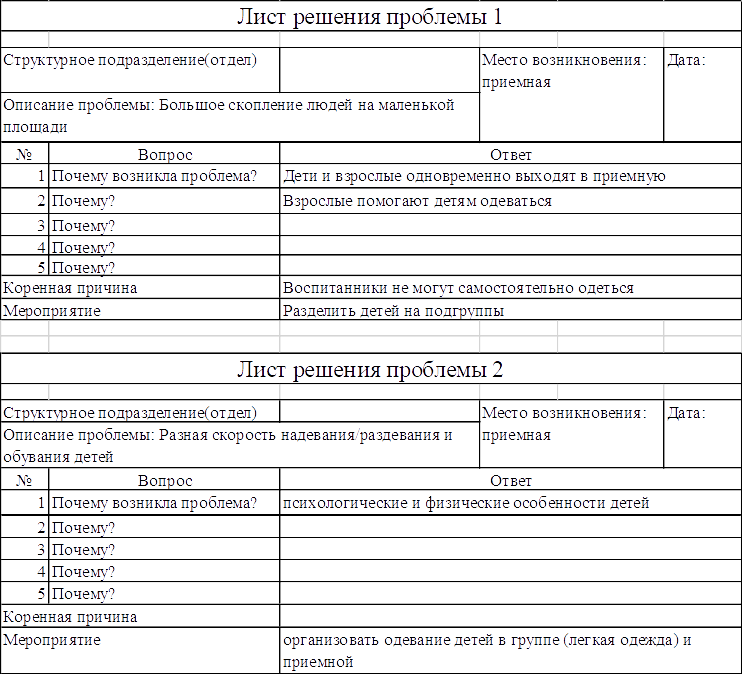 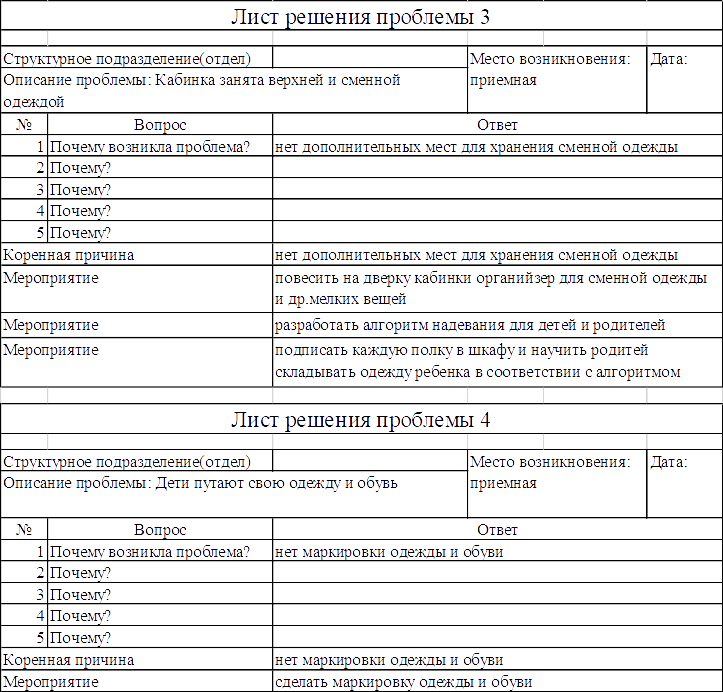 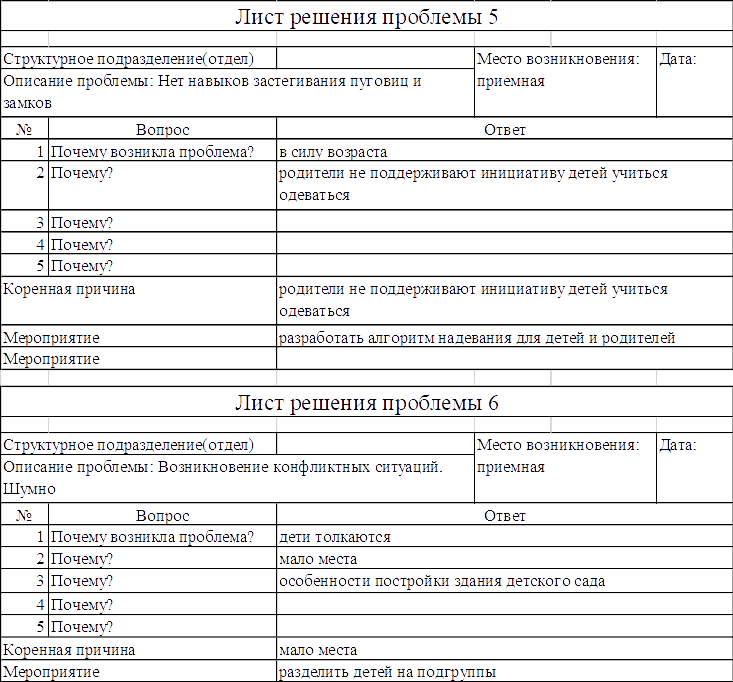 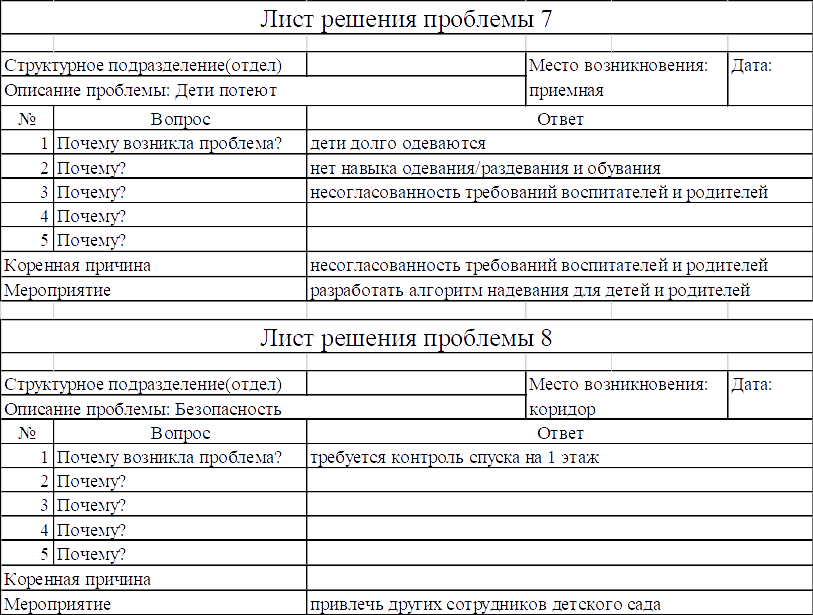 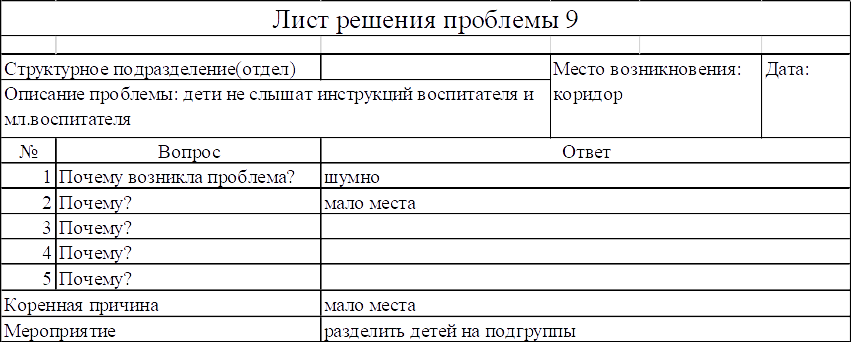 Решение проблем
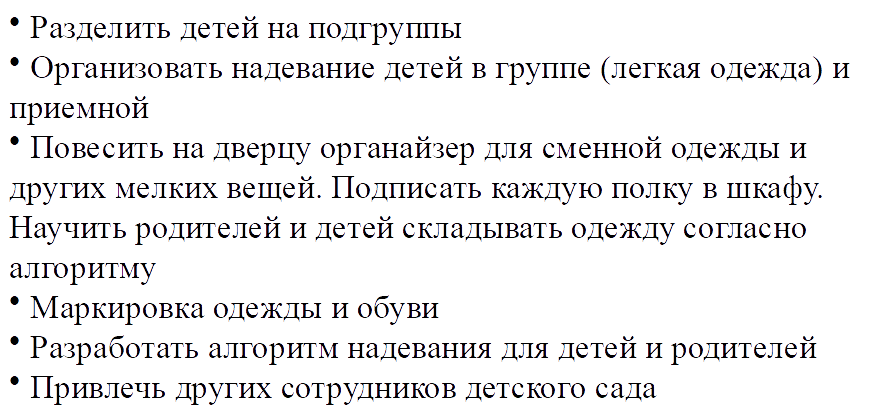